Improved Bounds for Sampling Solutions of Random CNF Formulas
Kewen Wu (UC Berkeley)
with Kun He (Inst of Computing Technology, Chinese Academy of Sciences) 
and Kuan Yang (John Hopcroft Center, Shanghai Jiao Tong Univ)
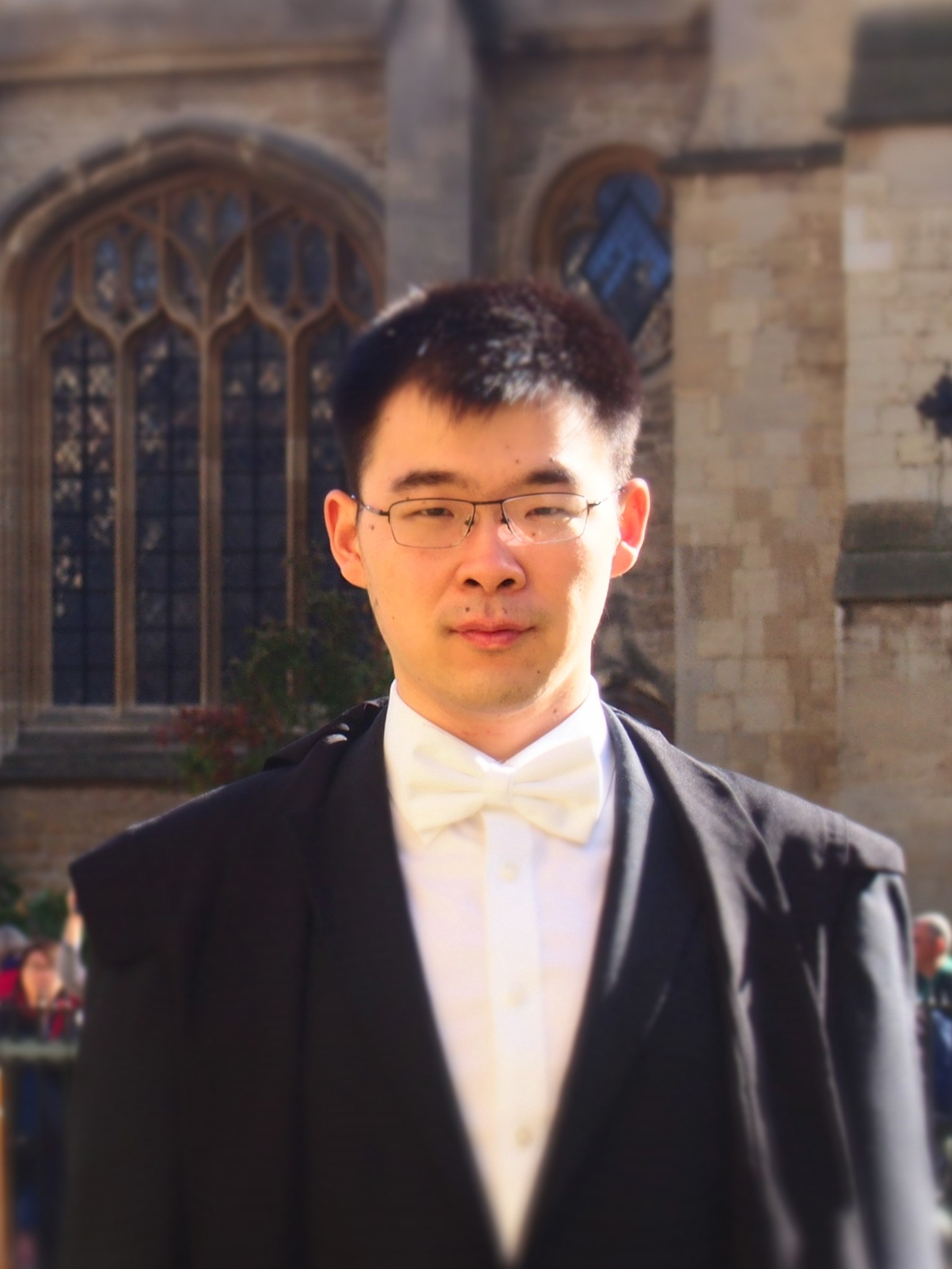 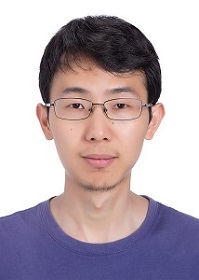 Conjunctive Normal Forms (CNFs)
Literal
Clause
Questions for Random CNF Formulas
[KKK’98,F’99,AM’02,AP’03,COP’16,DSS’22]
Questions for Random CNF Formulas
[CO’10]
[ACO’08, H’16,COHH’17,BH’22]
Questions for Random CNF Formulas
Questions for Random CNF Formulas
Our focus
Questions for Random CNF Formulas
Proof Overview
Local Uniformity [Lovász Local Lemma EL’75, HSS’11]
Marginal Sampler [AJ’21, HWY’22]
Marginal Sampler [AJ’21, HWY’22]
Recursive
Marginal Sampler [AJ’21, HWY’22]
Strong local uniformity
Tradeoff
Efficiency
Efficiency
The rejection sampling is efficient if the remaining formula is small
Bad variables are few    					
Good variables have many possible solutions		
The recursion has small depth
Most variables of the visited clauses are in the recursion
The local uniformity sampling stops whp
Locally sparse properties
Local uniformity
Summary
Efficient search
Satisfiability threshold
Our work
Trivial formula
Efficient sampling
Efficient sampling
?
Thank you!